МБДОУ «Детский сад №269»
Проект 
«Игривые пальчики-говорливый язычок»
Выполнила Терехина С.В.
«Руки дают человеку голову,
затем поумневшая голова учит руки,
а умелые руки снова
способствуют развитию мозга»

Актуальность проблемы: Научно установлено, что уровень развития речи детей находится в прямой зависимости от степени сформированности тонких движений пальцев рук. Выполняя пальчиками различные упражнения, ребёнок достигает хорошего развития мелкой моторики рук, которая  оказывает благоприятное влияние на развитие  речи.
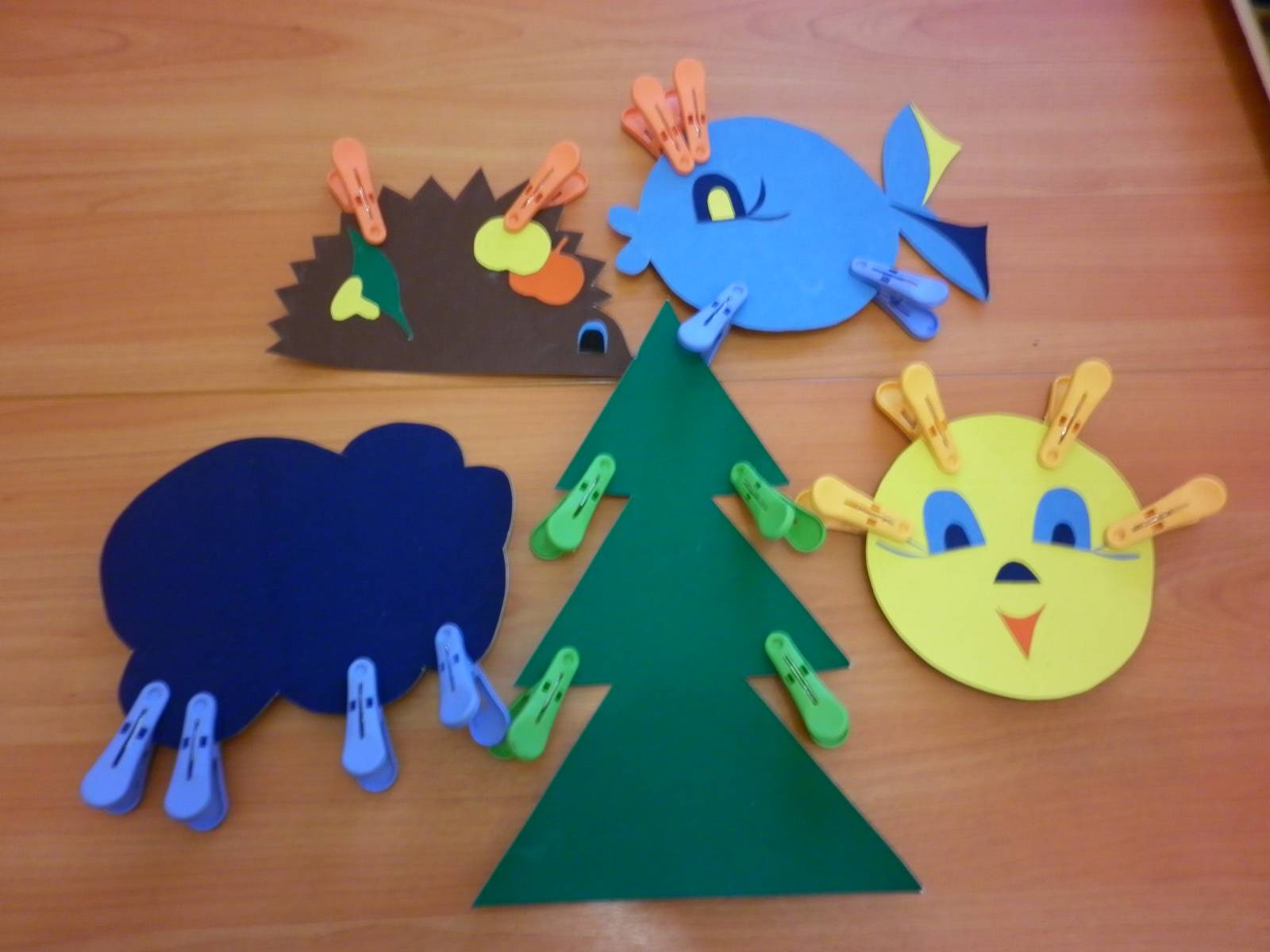 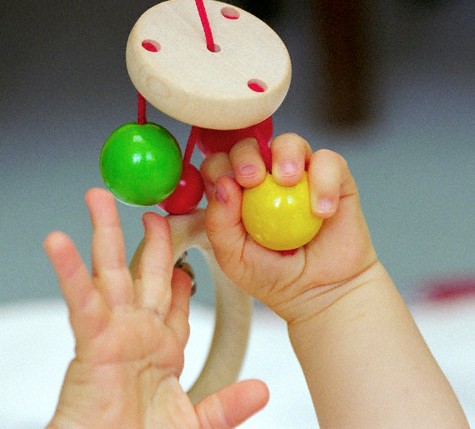 Цель проекта: Развитие речи детей 2-3 лет в процессе пальчиковых игр, посредствами сенсомоторной деятельности и посредством дидактических игр.Задачи проекта: 
Совершенствовать предметно – развивающую среду группы для развития мелкой моторики и развития речи, развивать мелкую моторику пальцев рук у детей раннего возраста посредством пальчиковых игр;
Подготовить методический материал по данной теме, картотеки для  пальчиковых игр;
Развивать речь детей, расширять словарный запас, развивать мышцы пальцев рук детей с помощью различных игр и упражнений;
Для родителей предоставить информационный
      материал по данной теме
           Участники проекта:
Воспитатели
Дети
Родители.
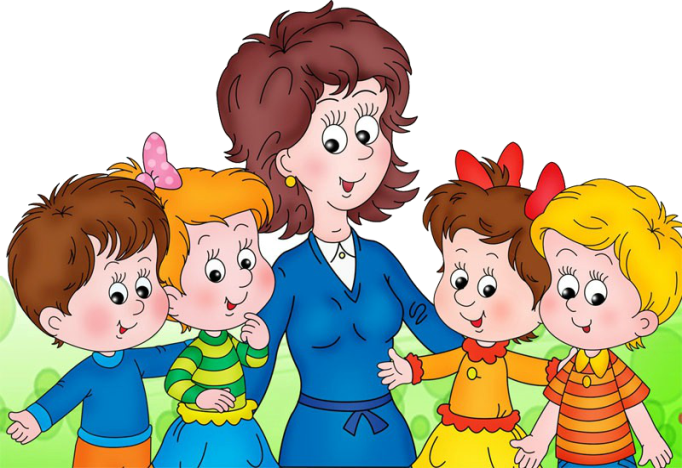 Ожидаемые результаты:
развитие мелкой ручной моторики у детей;
 расширение активного словаря,   совершенствование грамматической структуры речи;
 формирование умения доводить начатое дело до конца:
формирование сенсорных эталонов формы, величины и цвета, развитие тактильной чувствительности рук у детей
Модель использования   пальчиковых   игр
Музыкально-ритмическая деятельность
Игры на использование сенсорных умений
Дидактические игры
Пальчиковые игры и упражнения
Развитие познания и речи
Использование в режимных моментах
Совместная деятельность по рисованию и лепке
Двигательная деятельность
Самомассаж
Этот мячик предназначен для проведения массажа и лечебной гимнастики. Имея мягкие иголочки – шипы благотворно воздействует на нервные окончания, находящиеся на пальчиках ребенка.
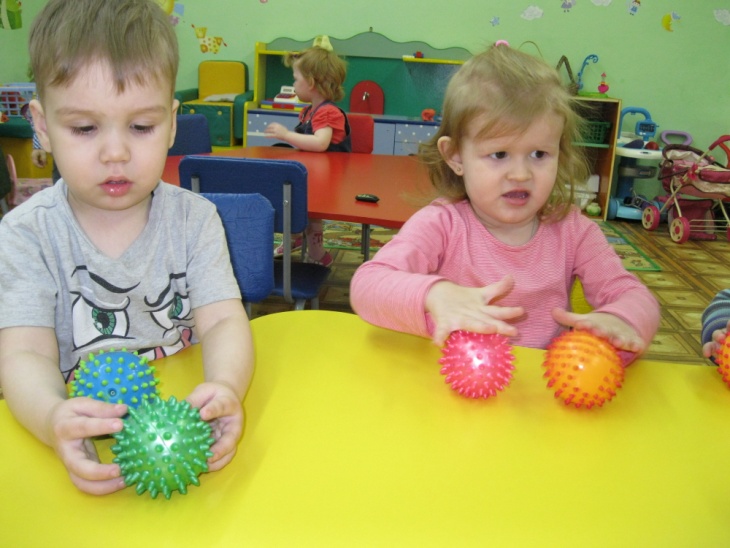 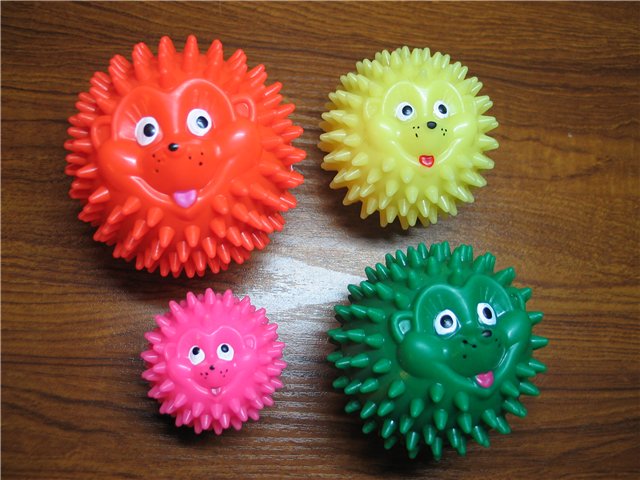 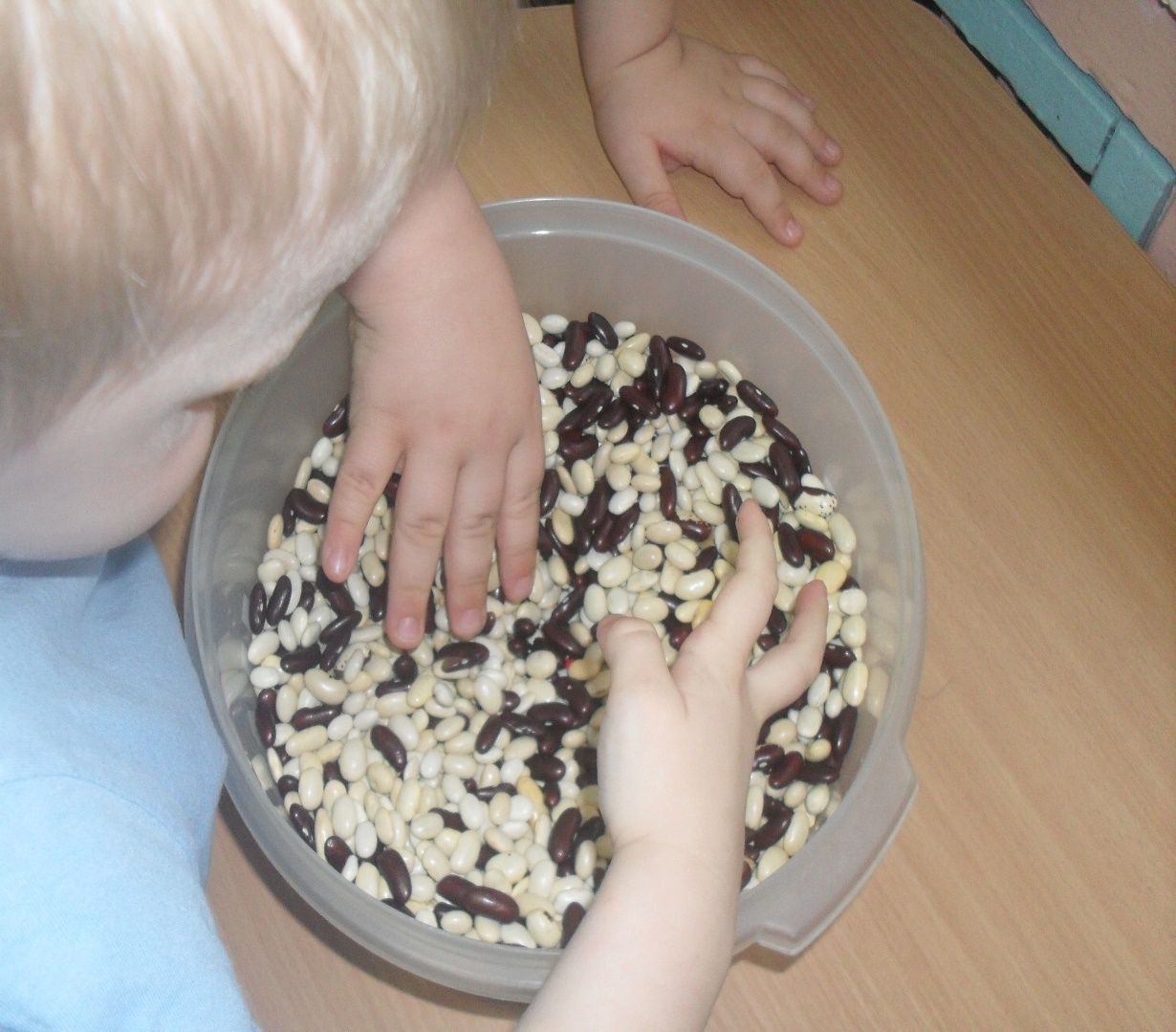 Для самомассажа можно использовать и природные материалы – фасоль, разную крупу. Также мы использовали и дощечки, обшитые разными материалами.
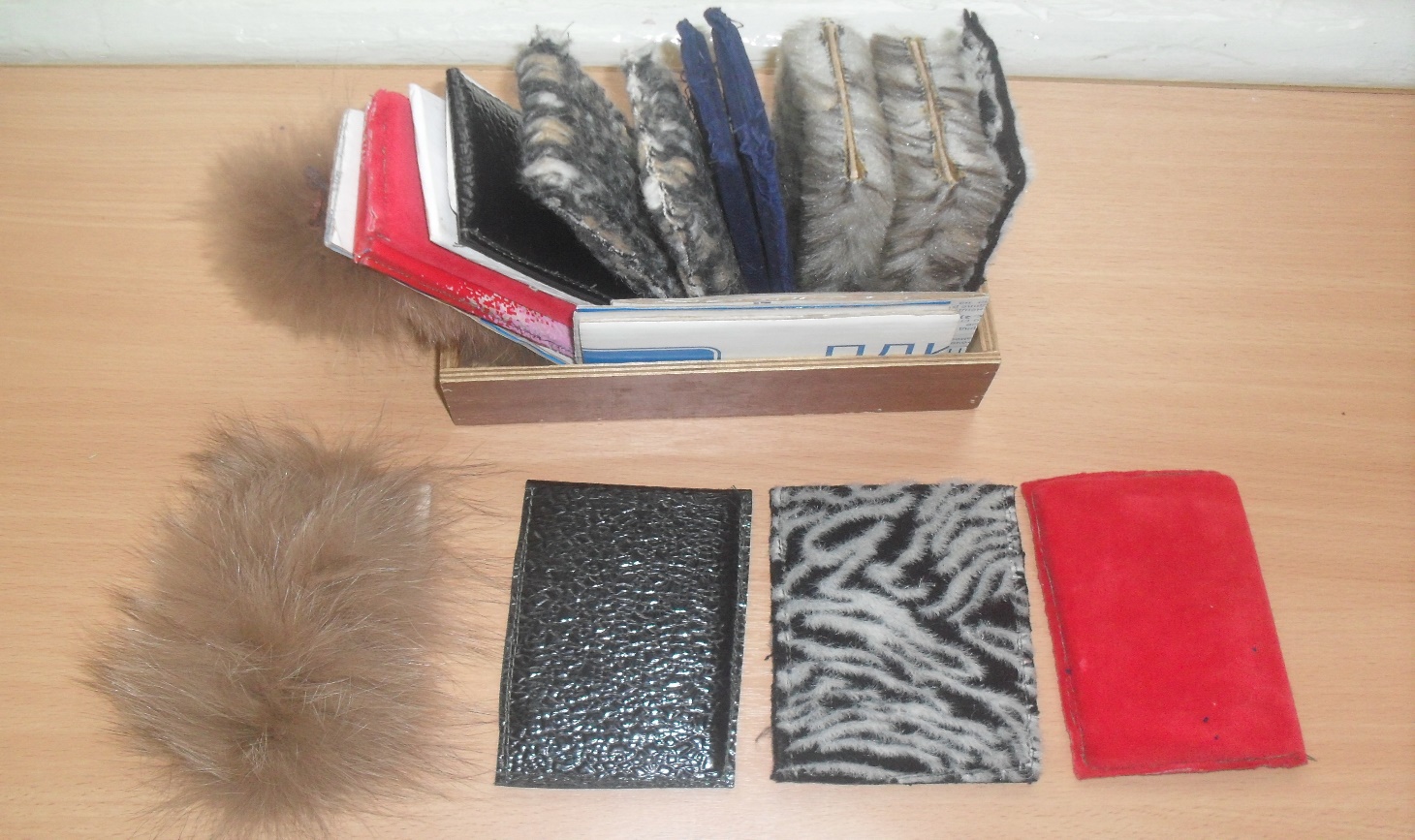 Пальчиковая гимнастика
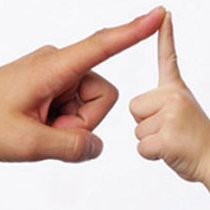 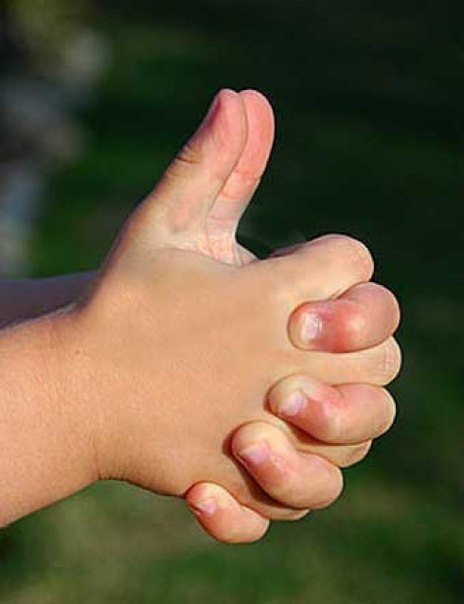 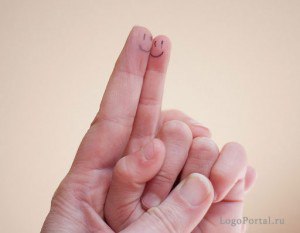 РАЗВИТИЕ  МЕЛКОЙ  МОТОРИКИ  В ПОЗНАВАТЕЛЬНОЙ  ДЕЯТЕЛЬНОСТИ.
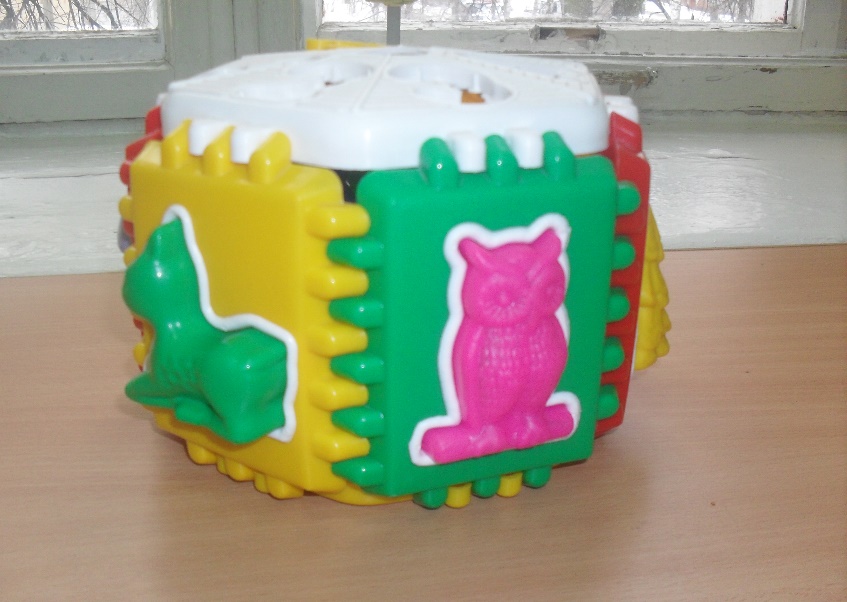 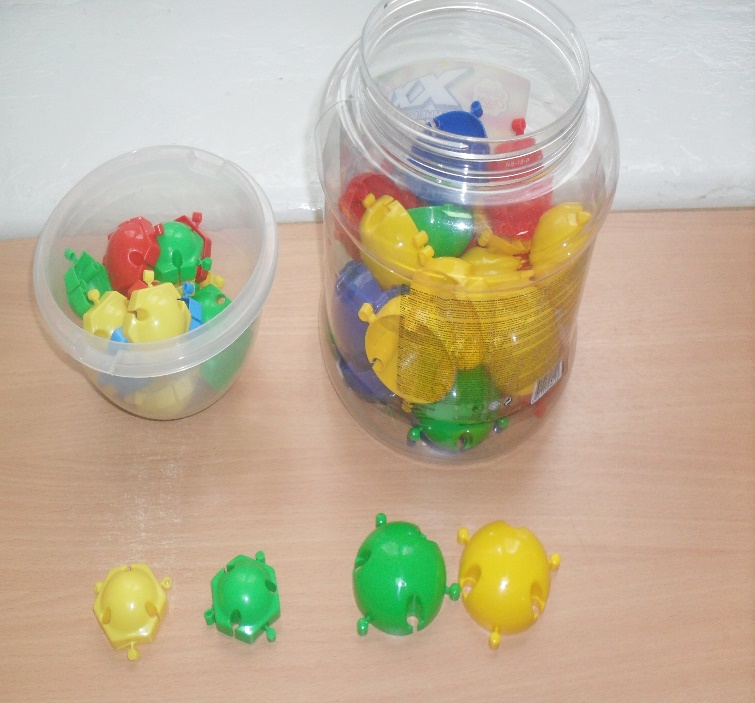 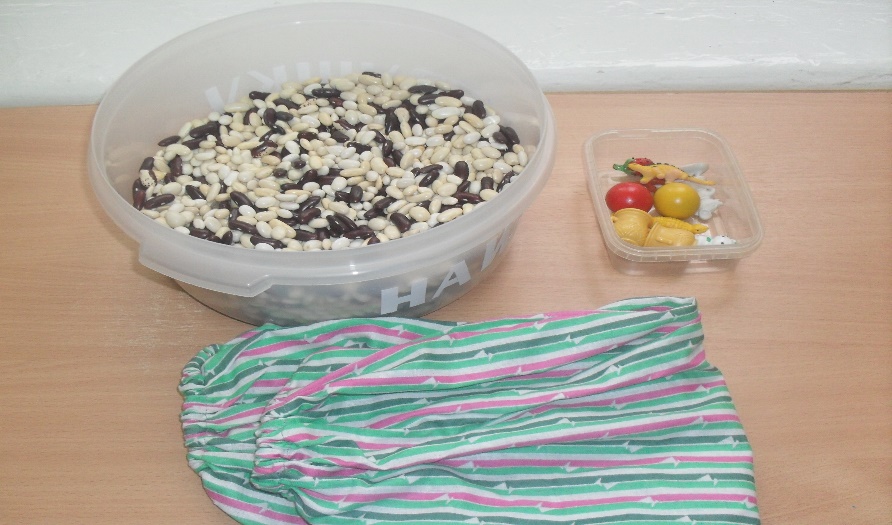 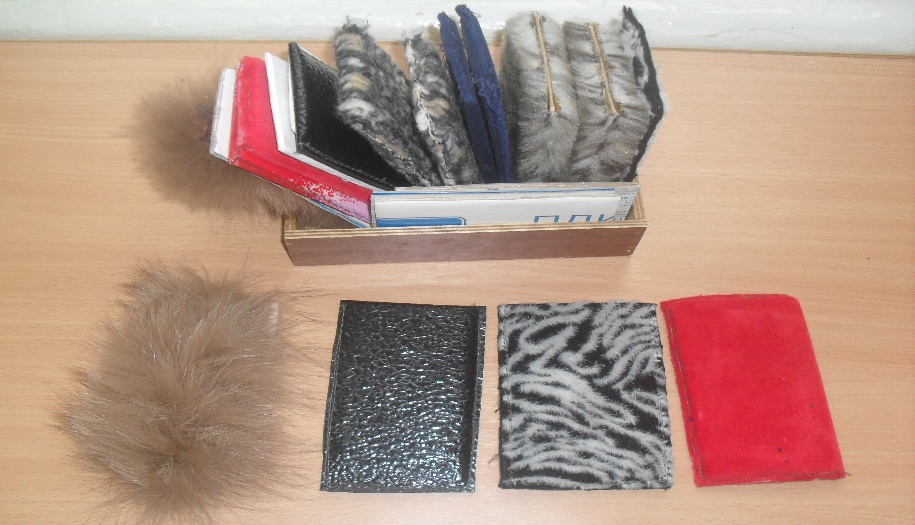 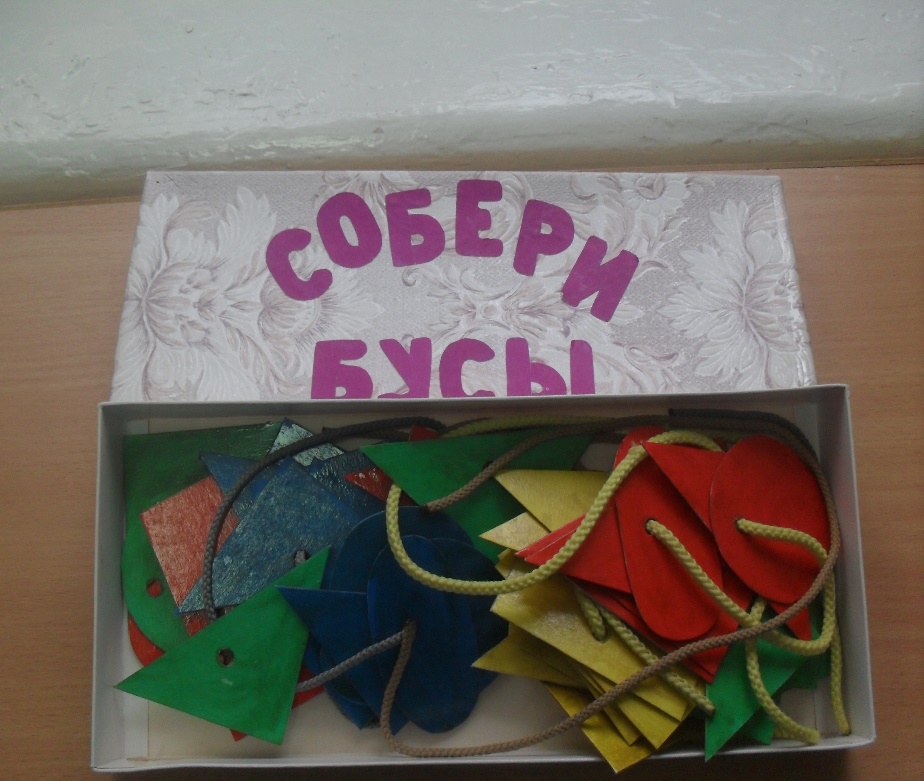 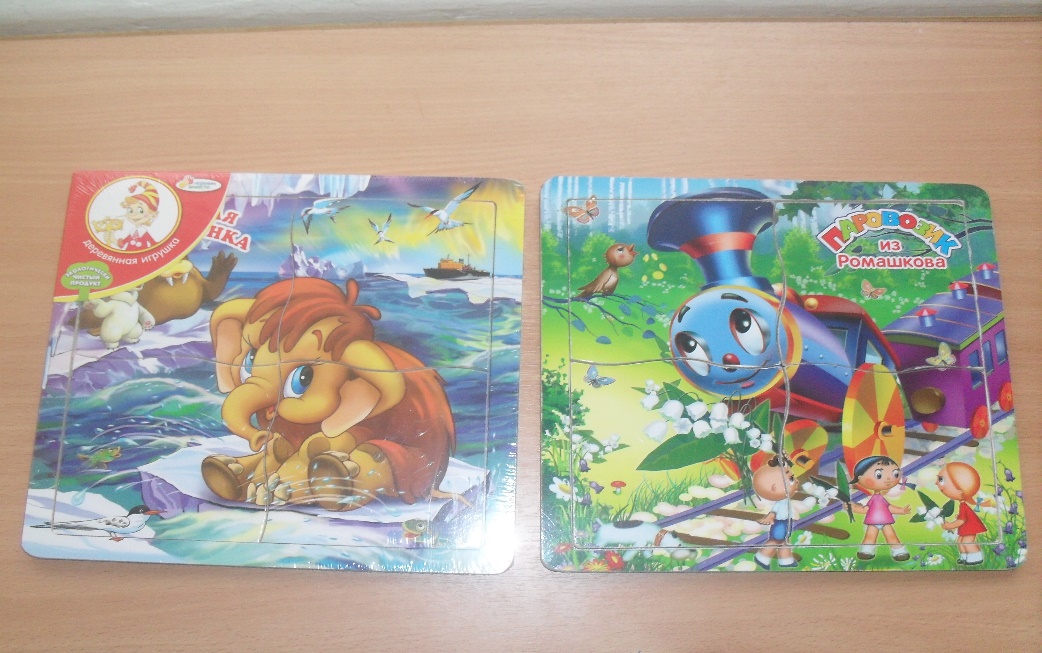 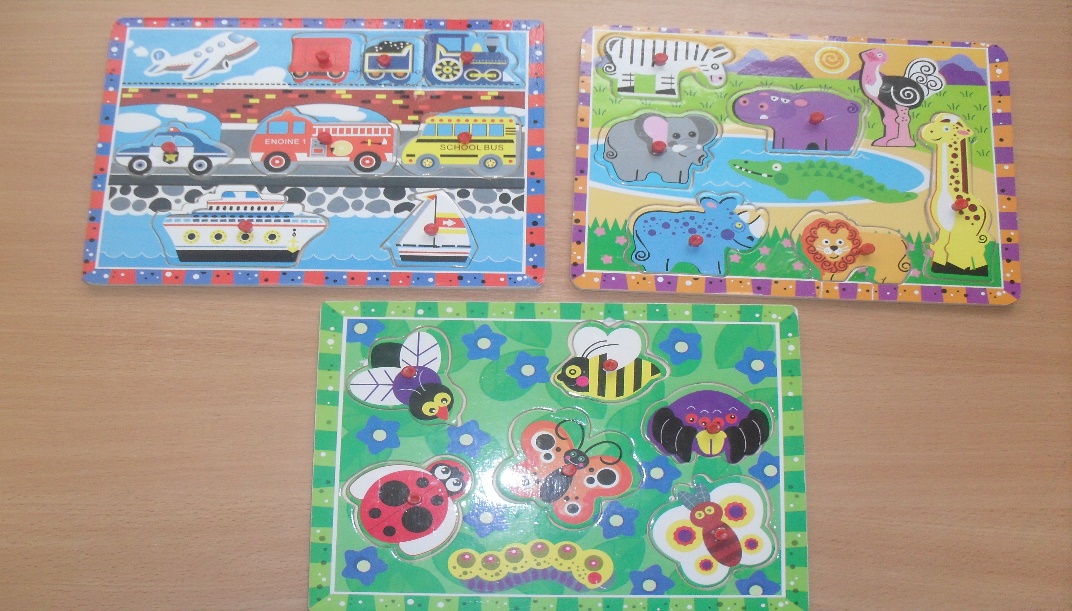 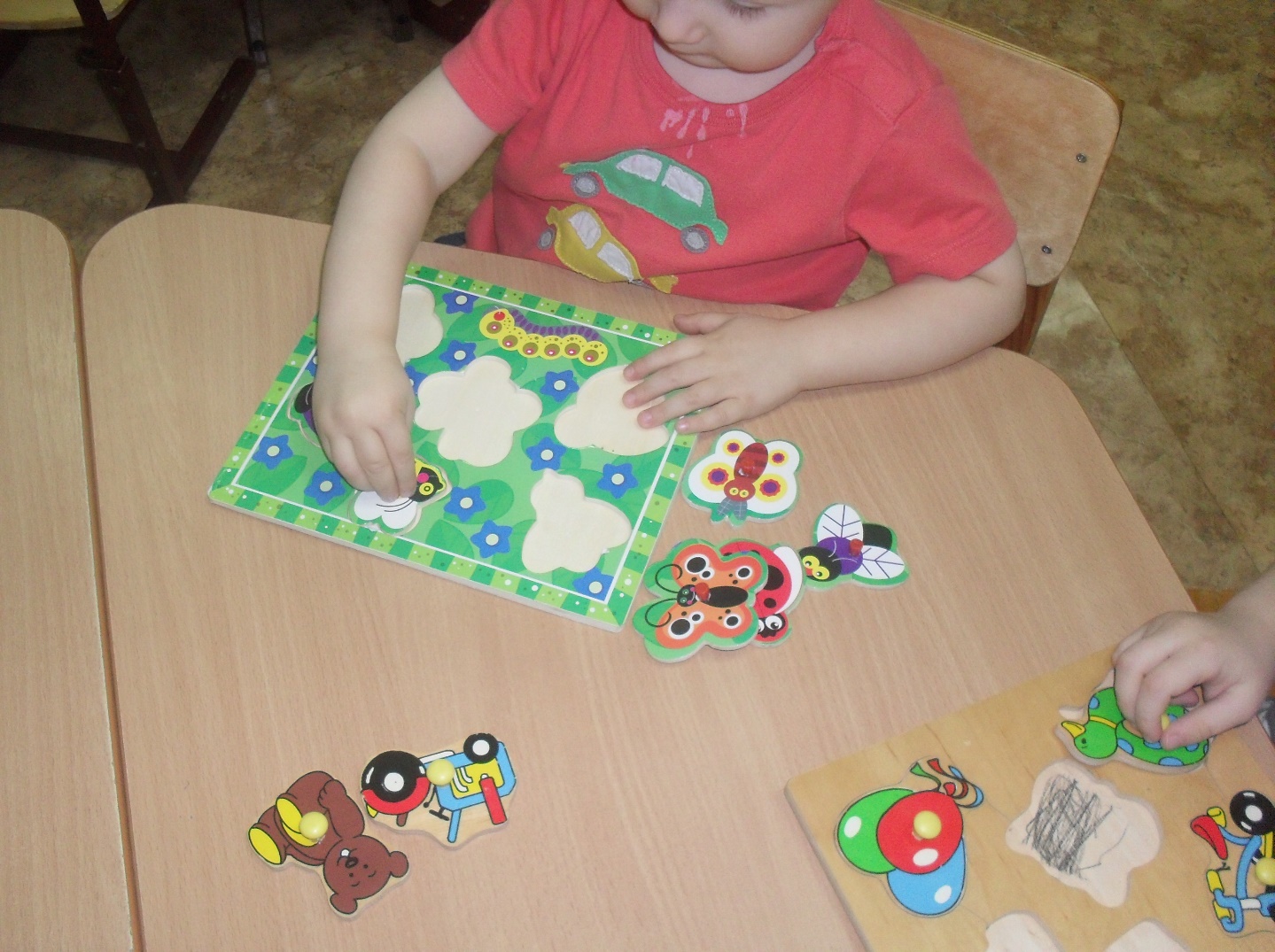 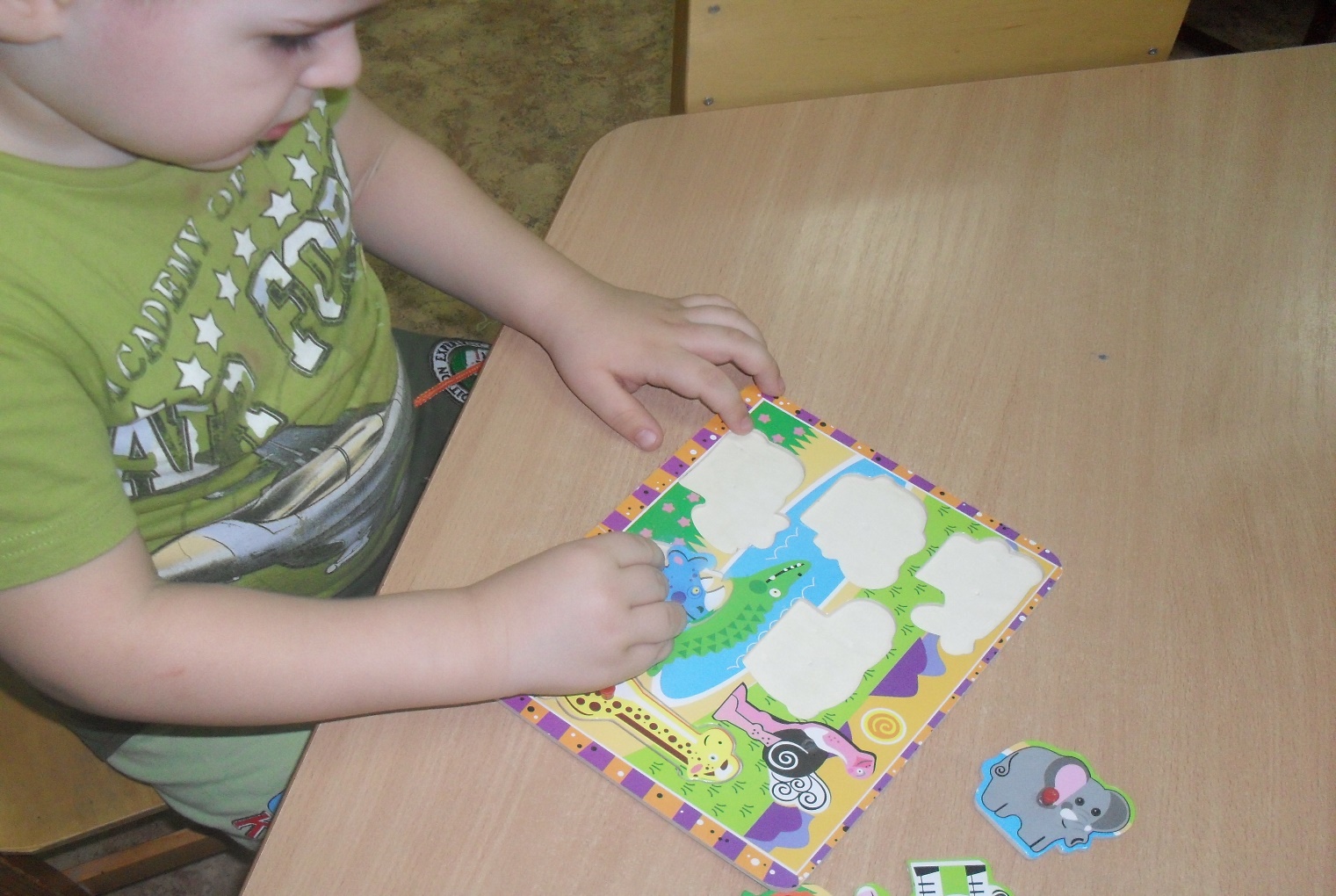 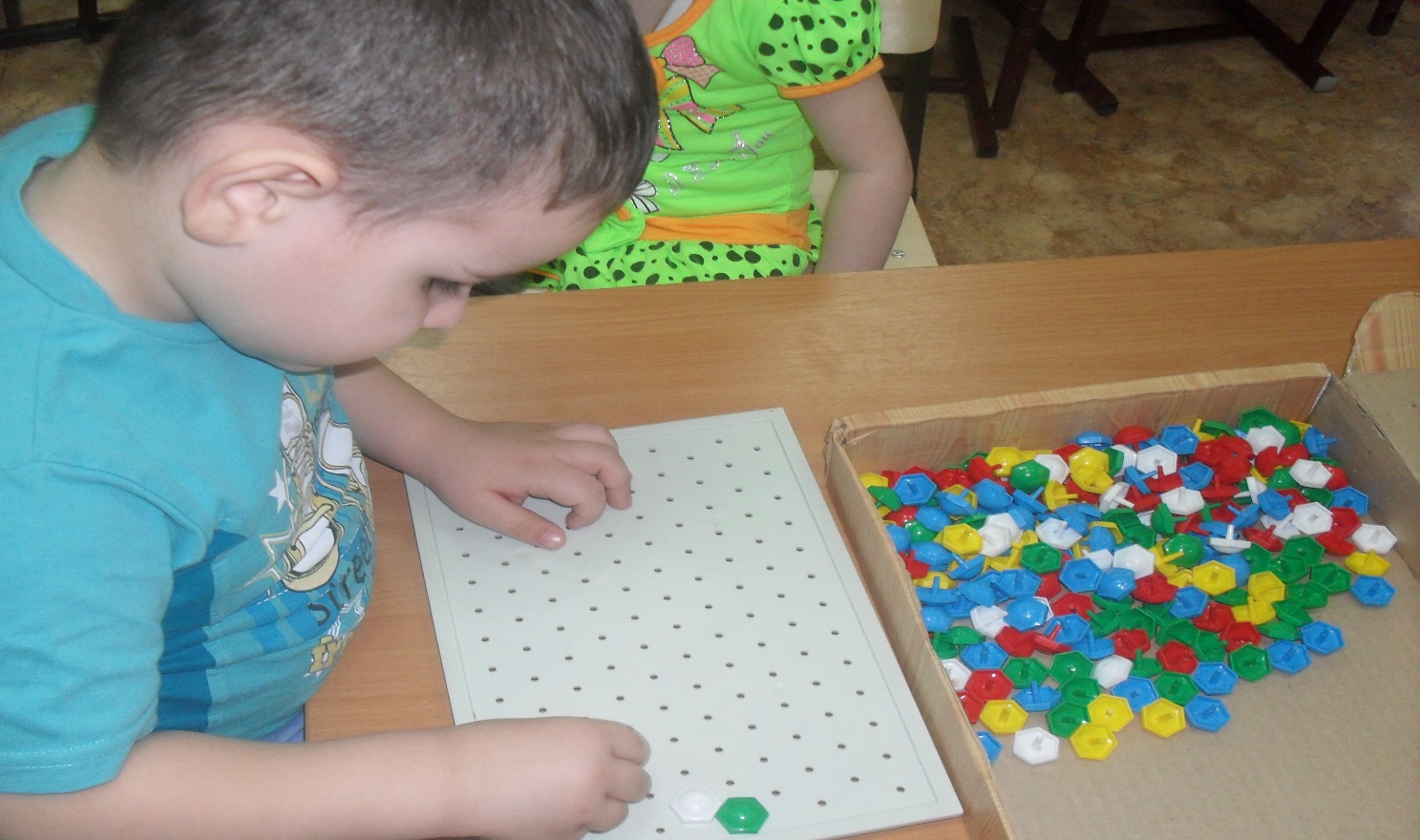 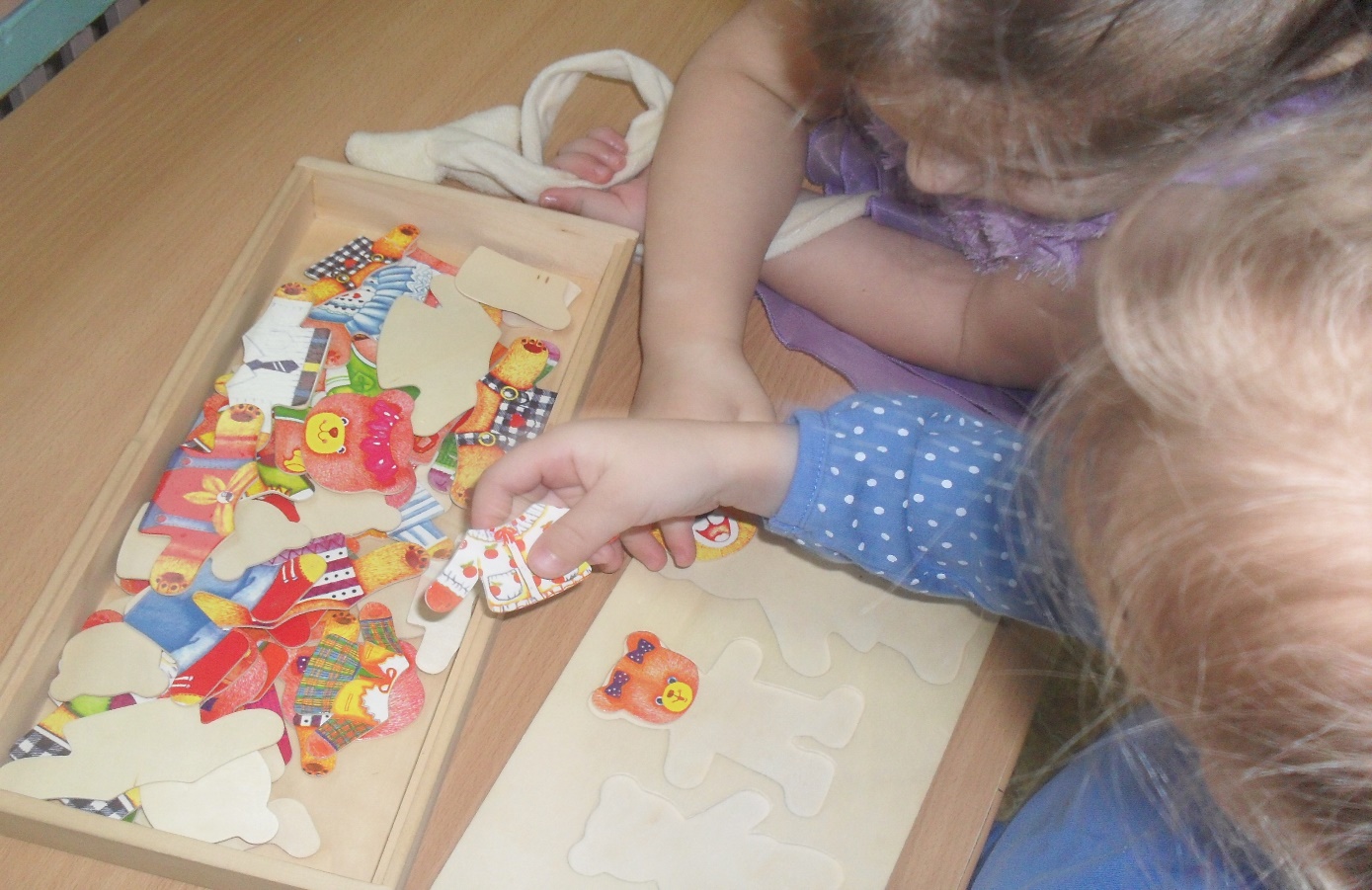 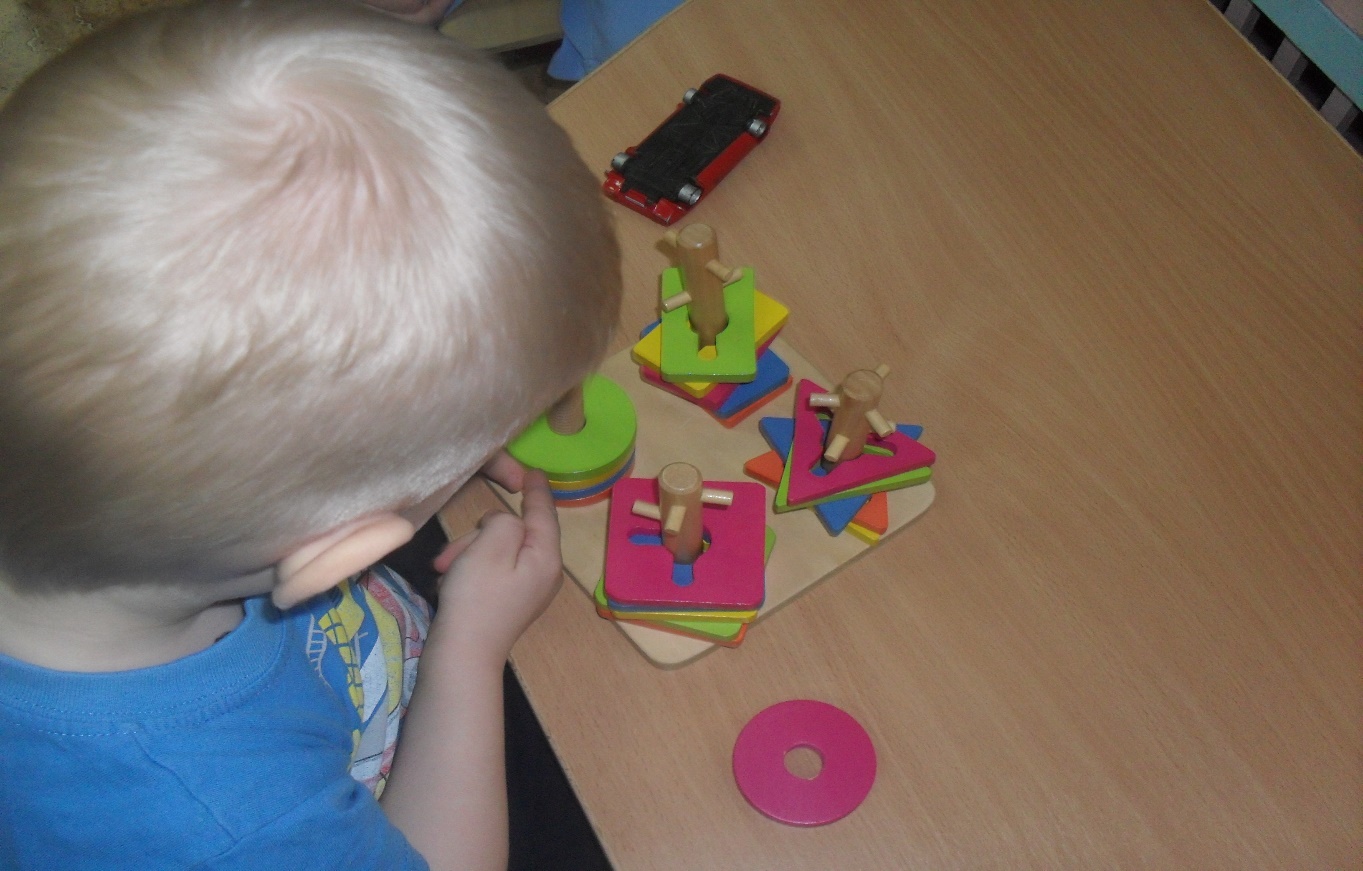 Игры с прищепками
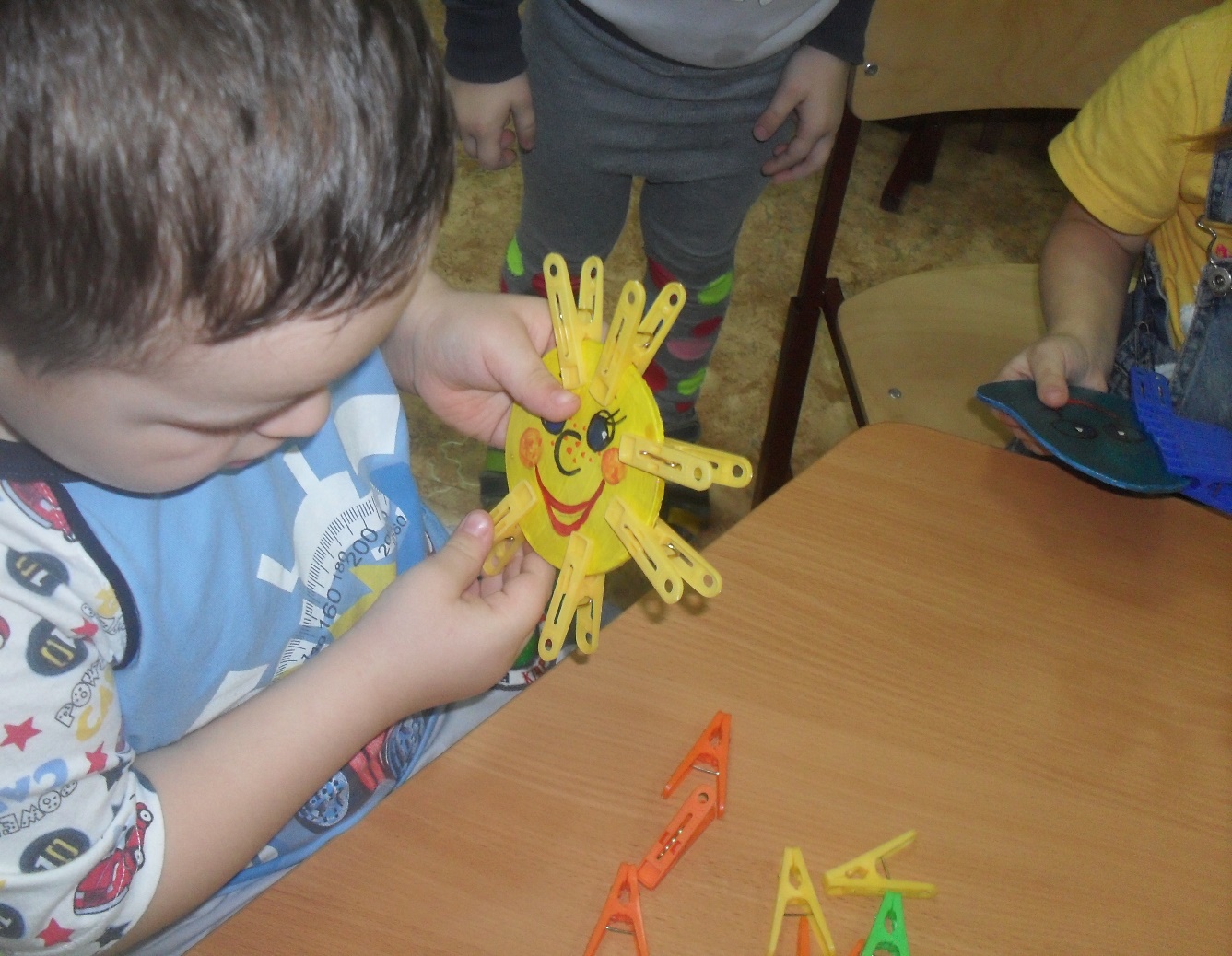 В играх с прищепками развиваются творческие способности и логическое мышление
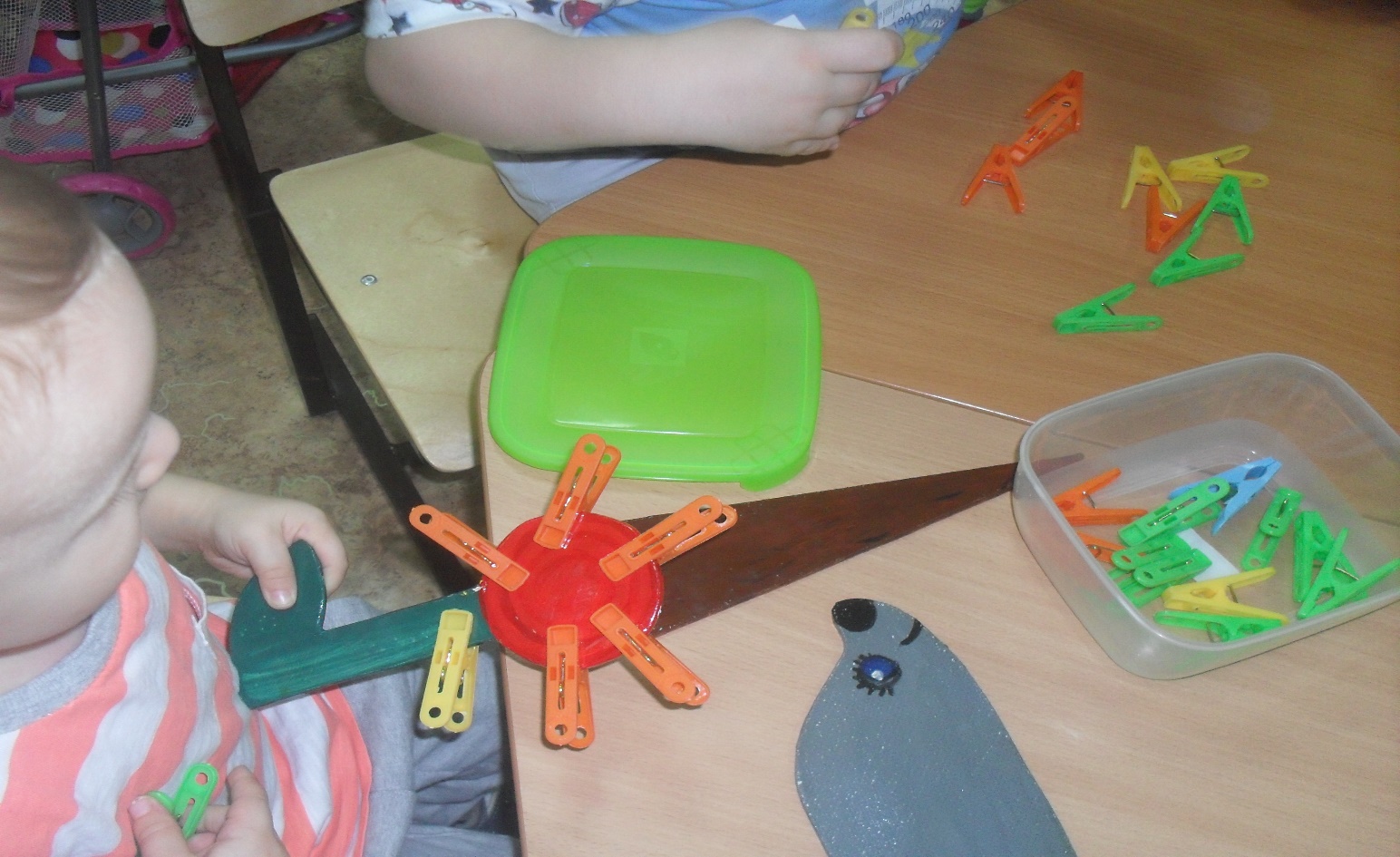 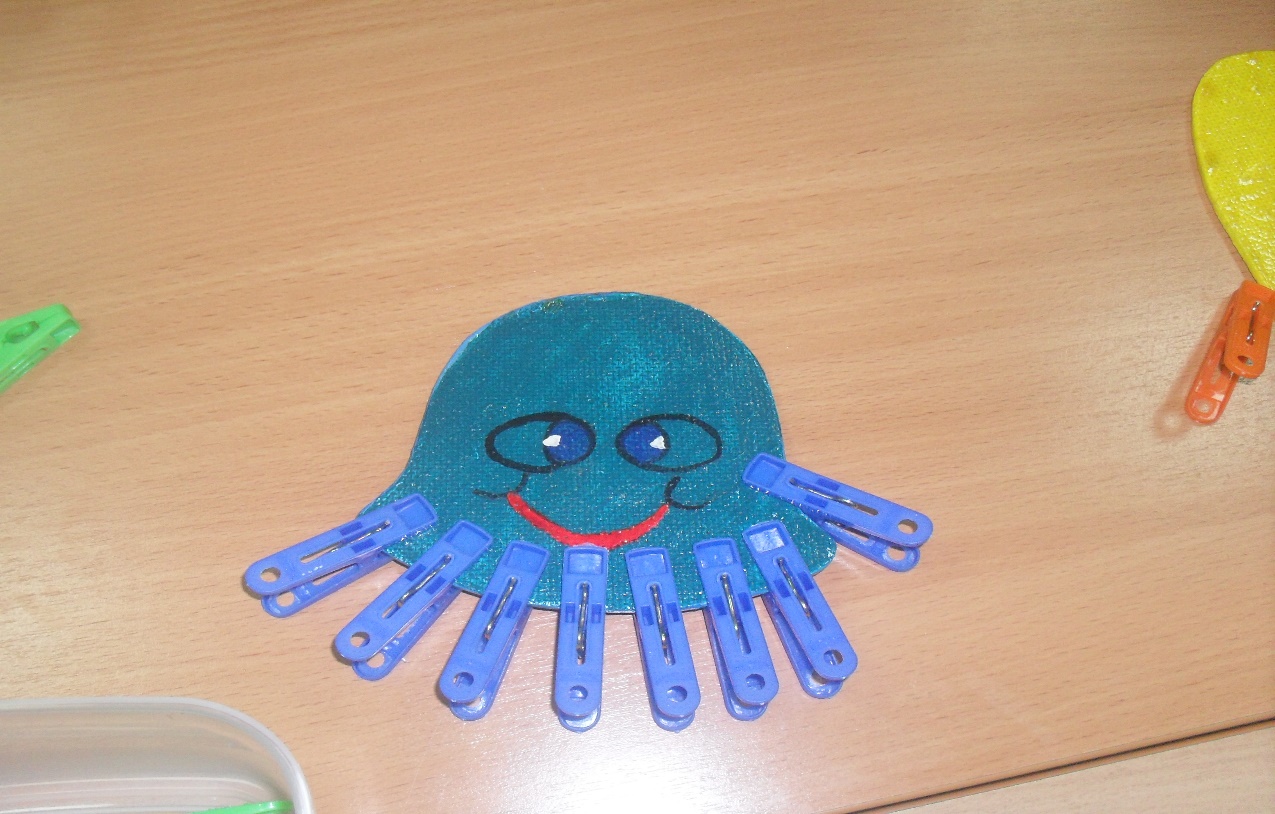 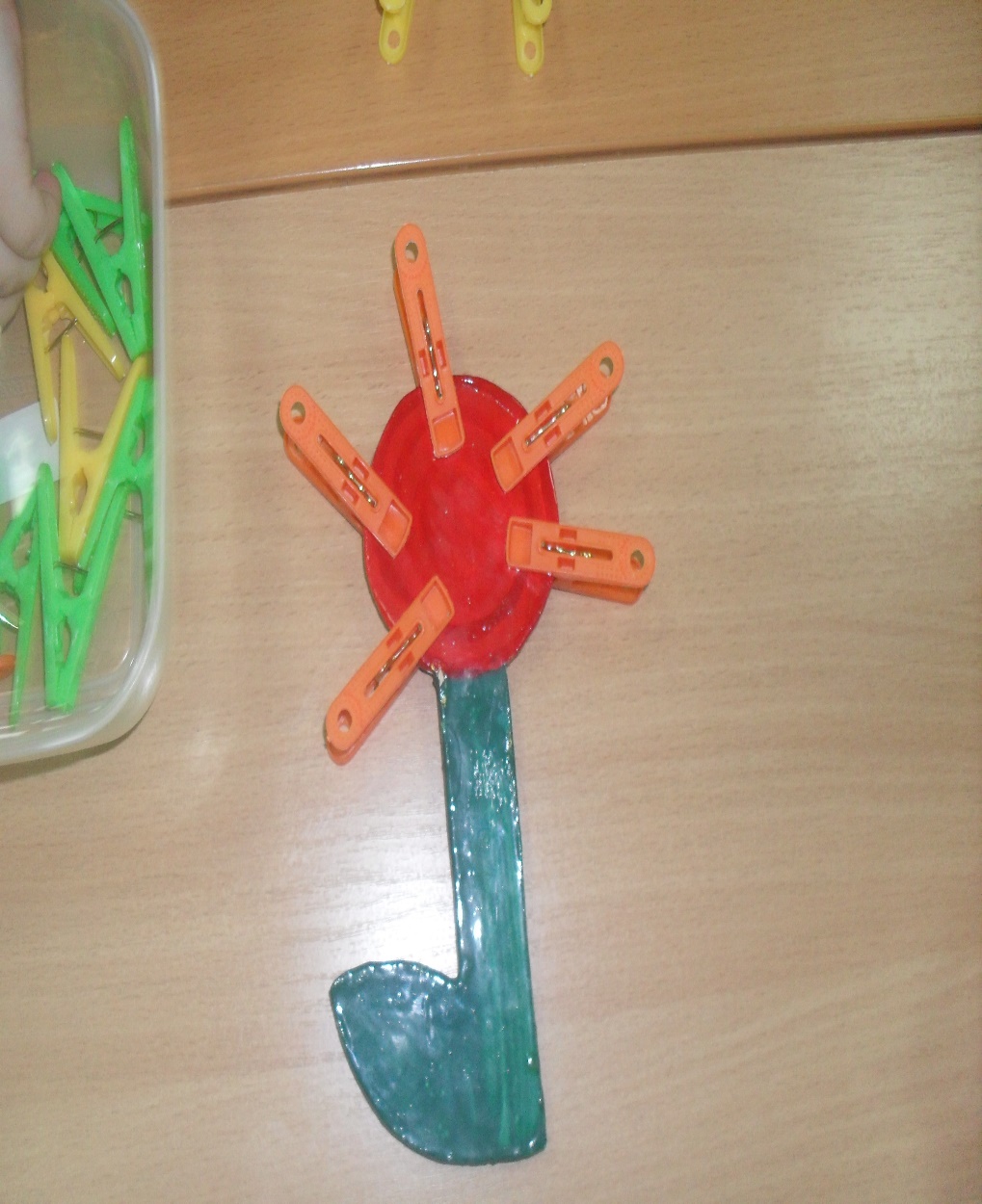 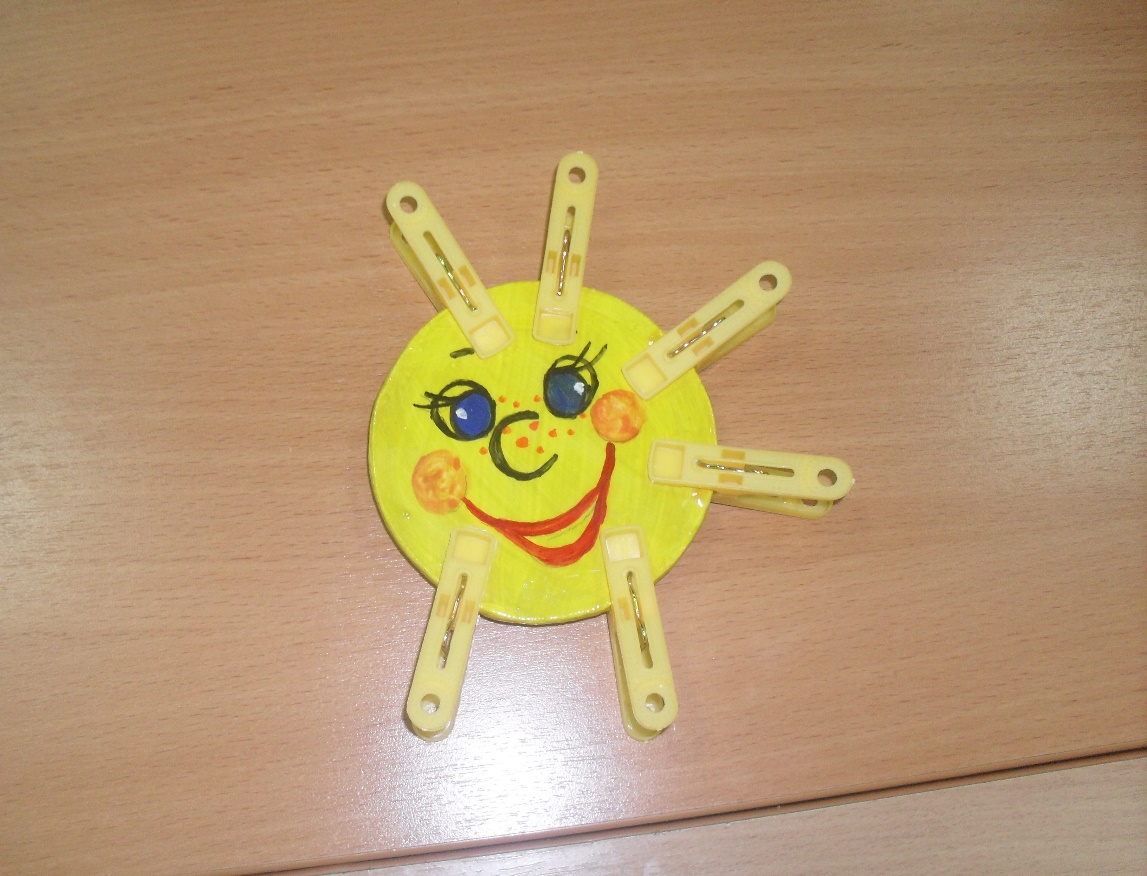 Используемые приёмы нетрадиционного  
рисования        и         лепки
Рисование пальчиками
Рисование ладошками
Рисование тычками
Рисование чем угодно
Лепка из пластилина
Налеп из пластилина на картоне
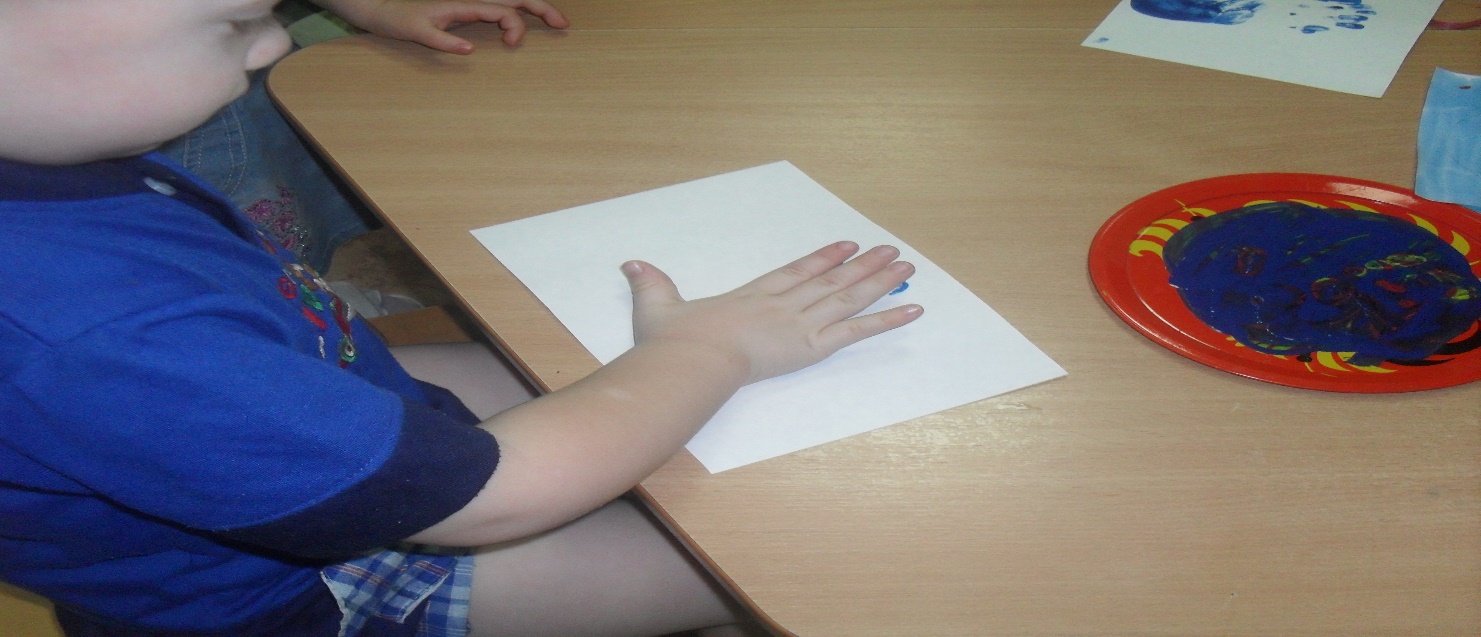 Мы рисуем
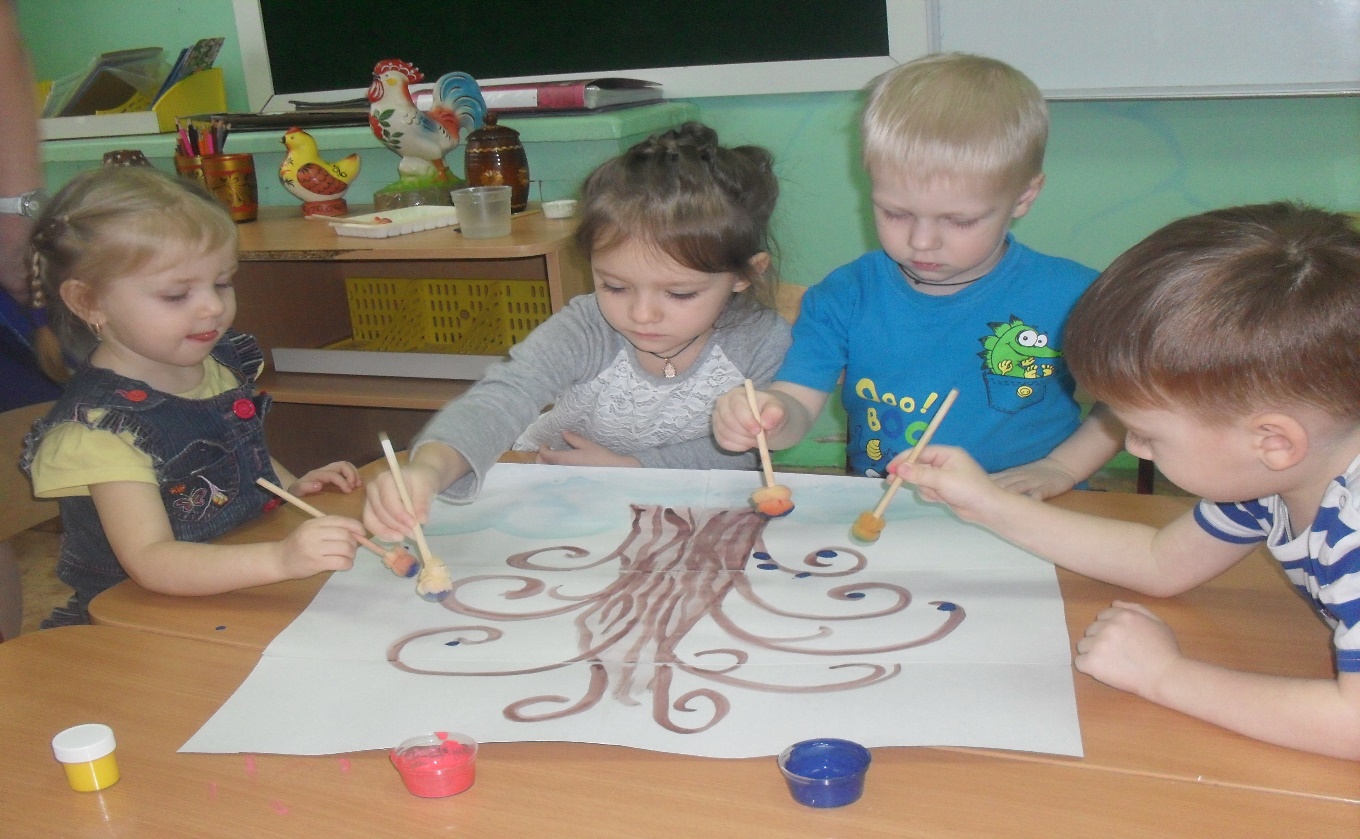 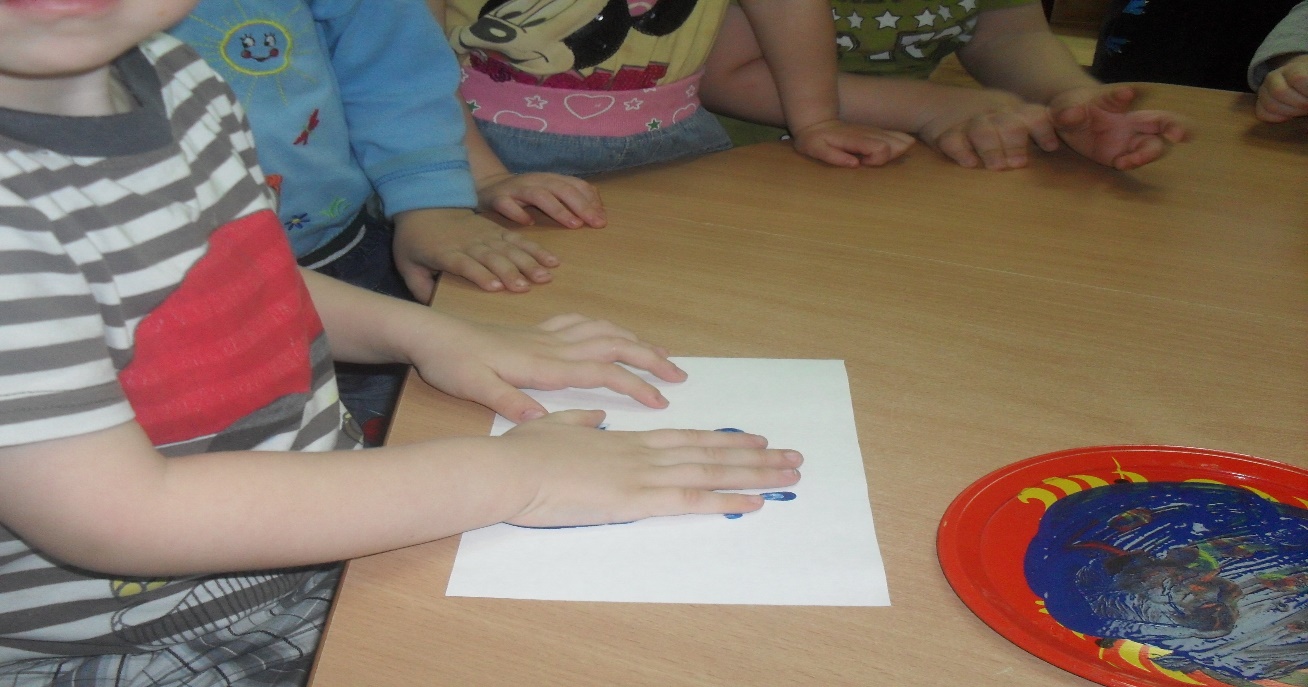 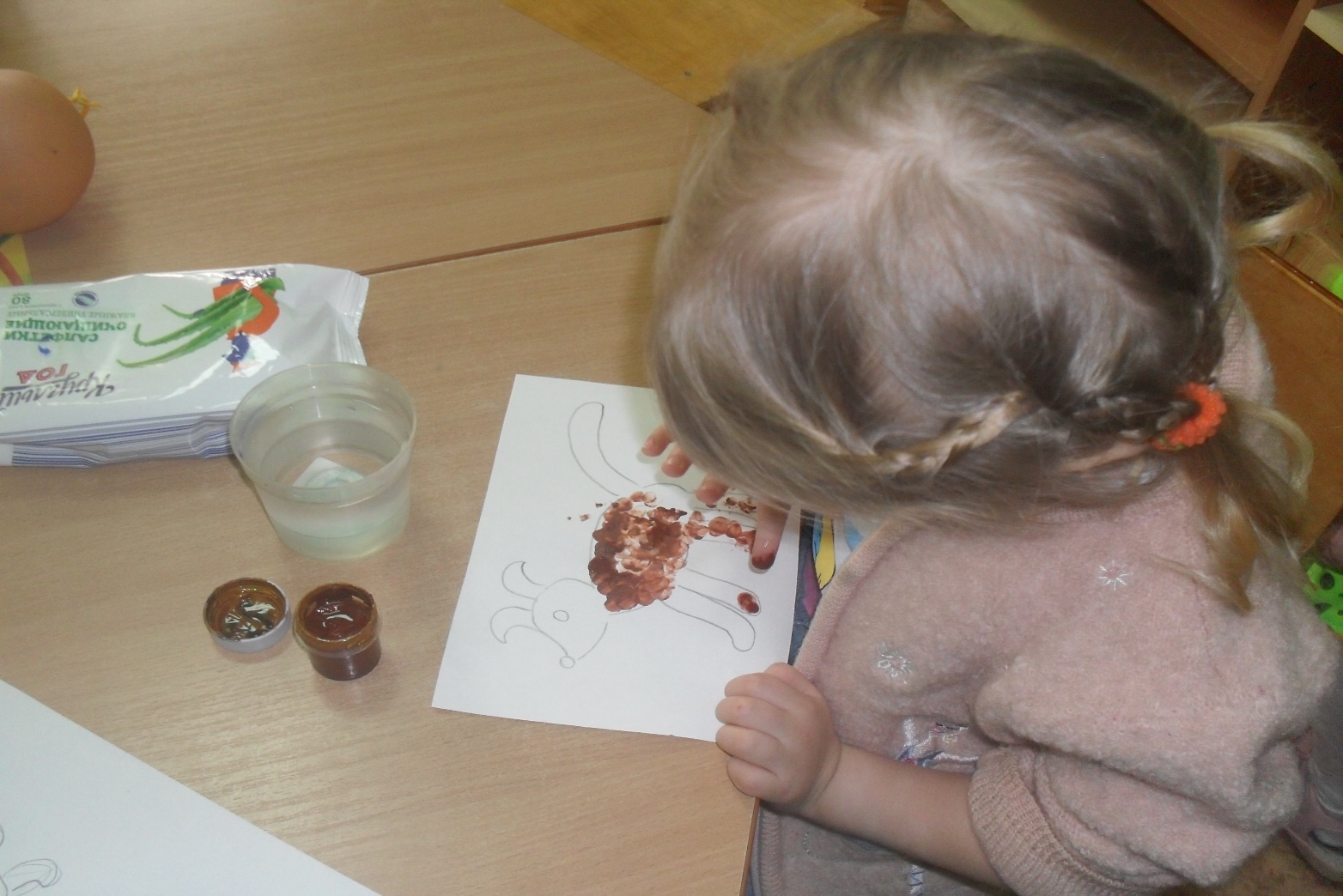 Вот такие рисунки
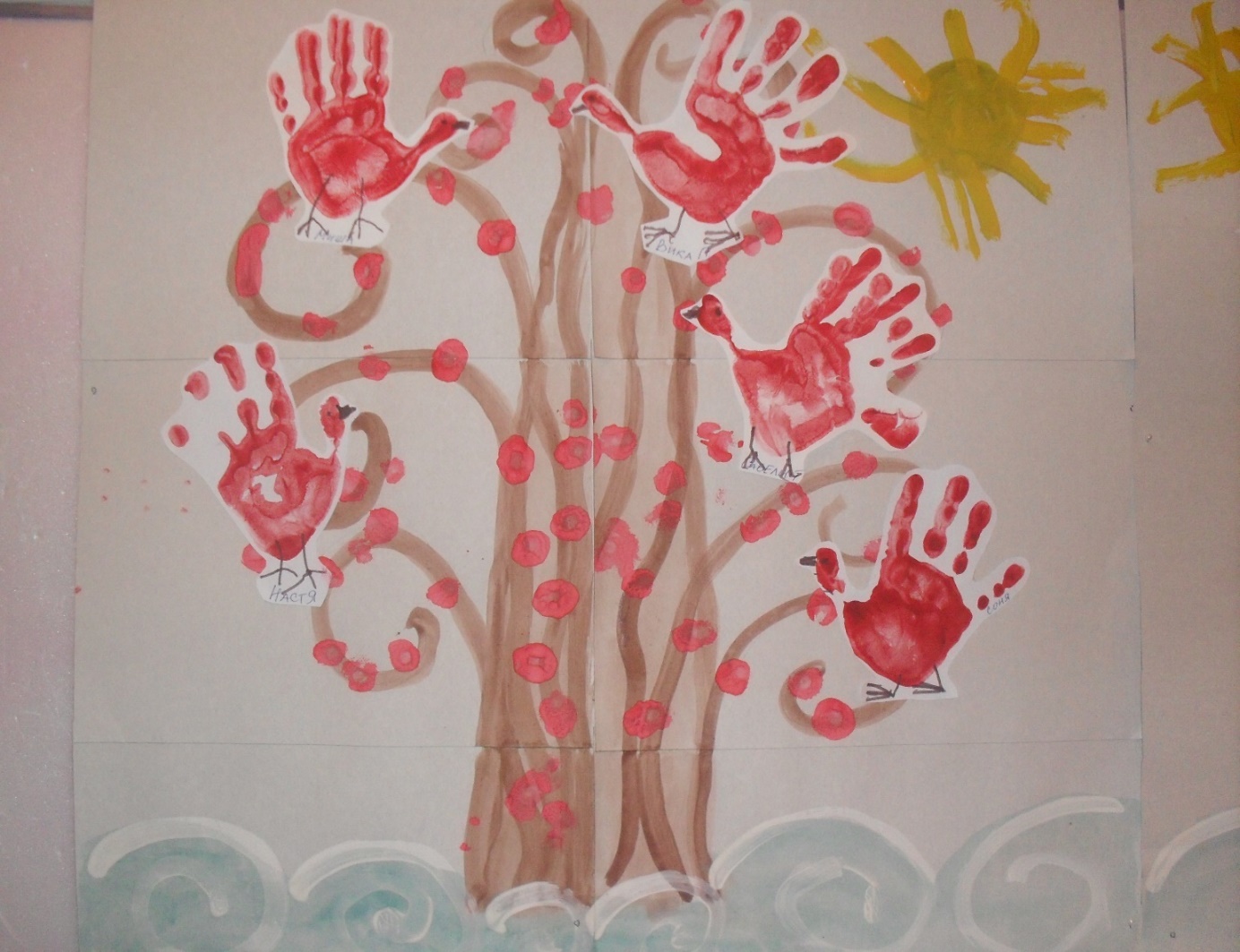 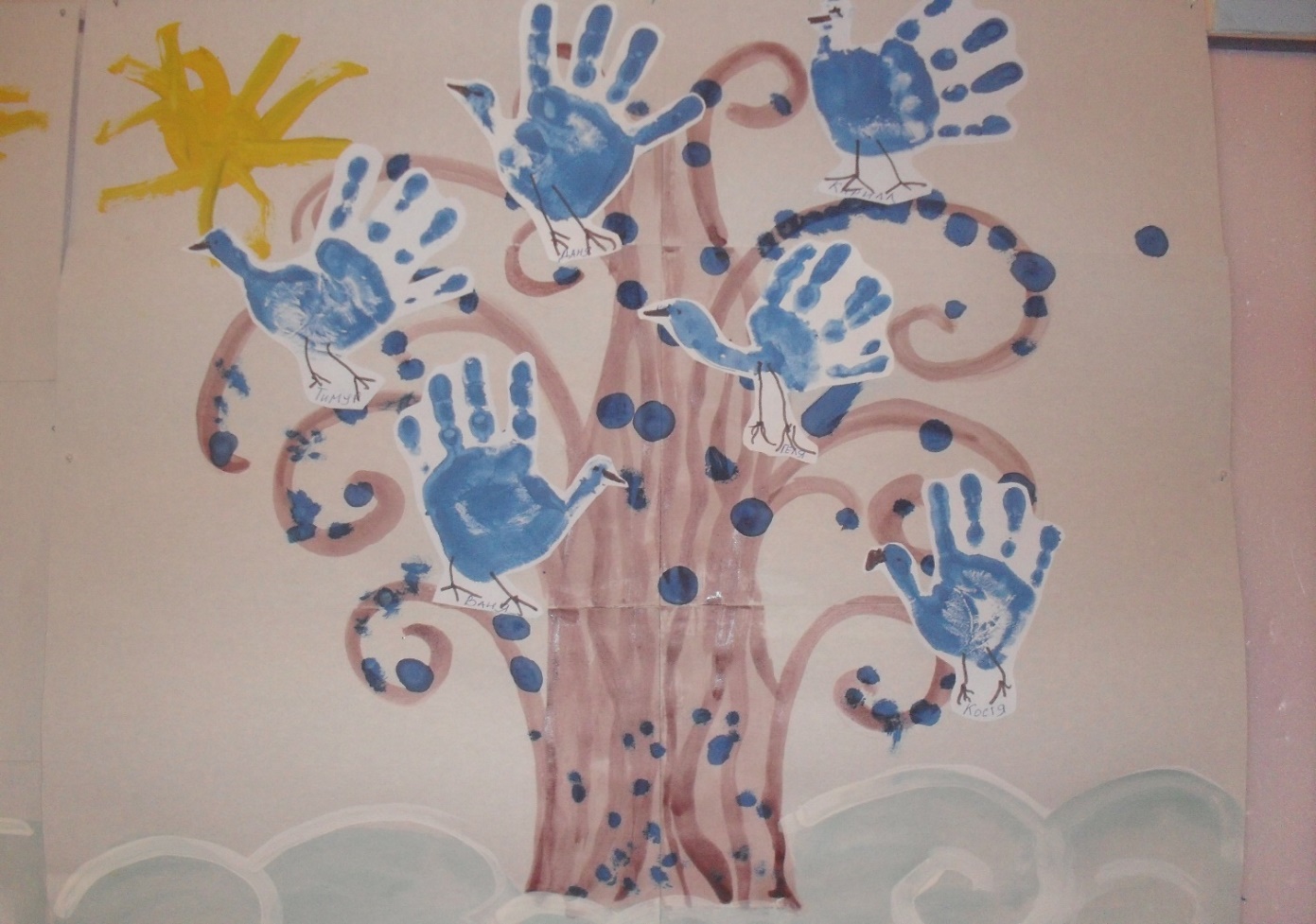 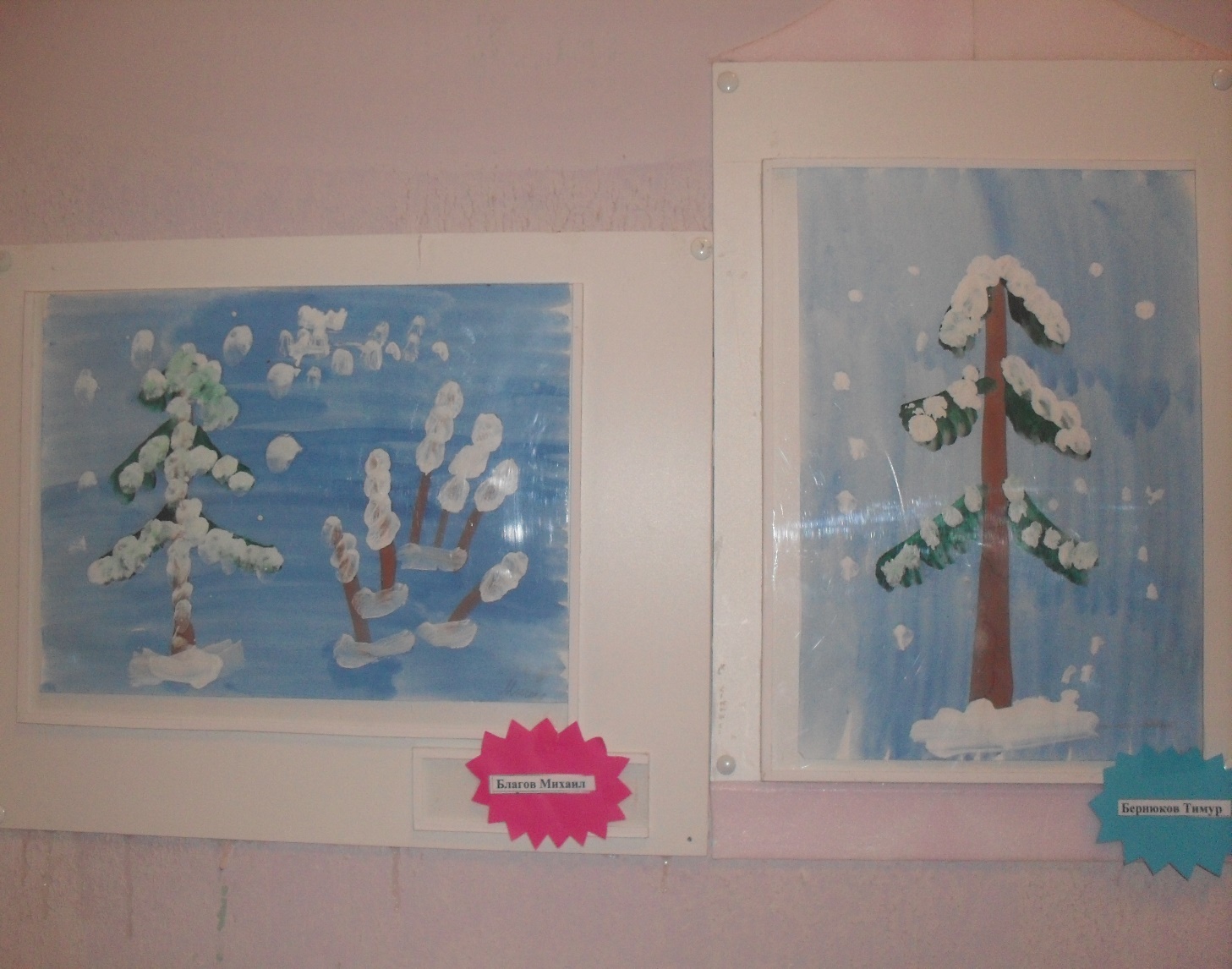 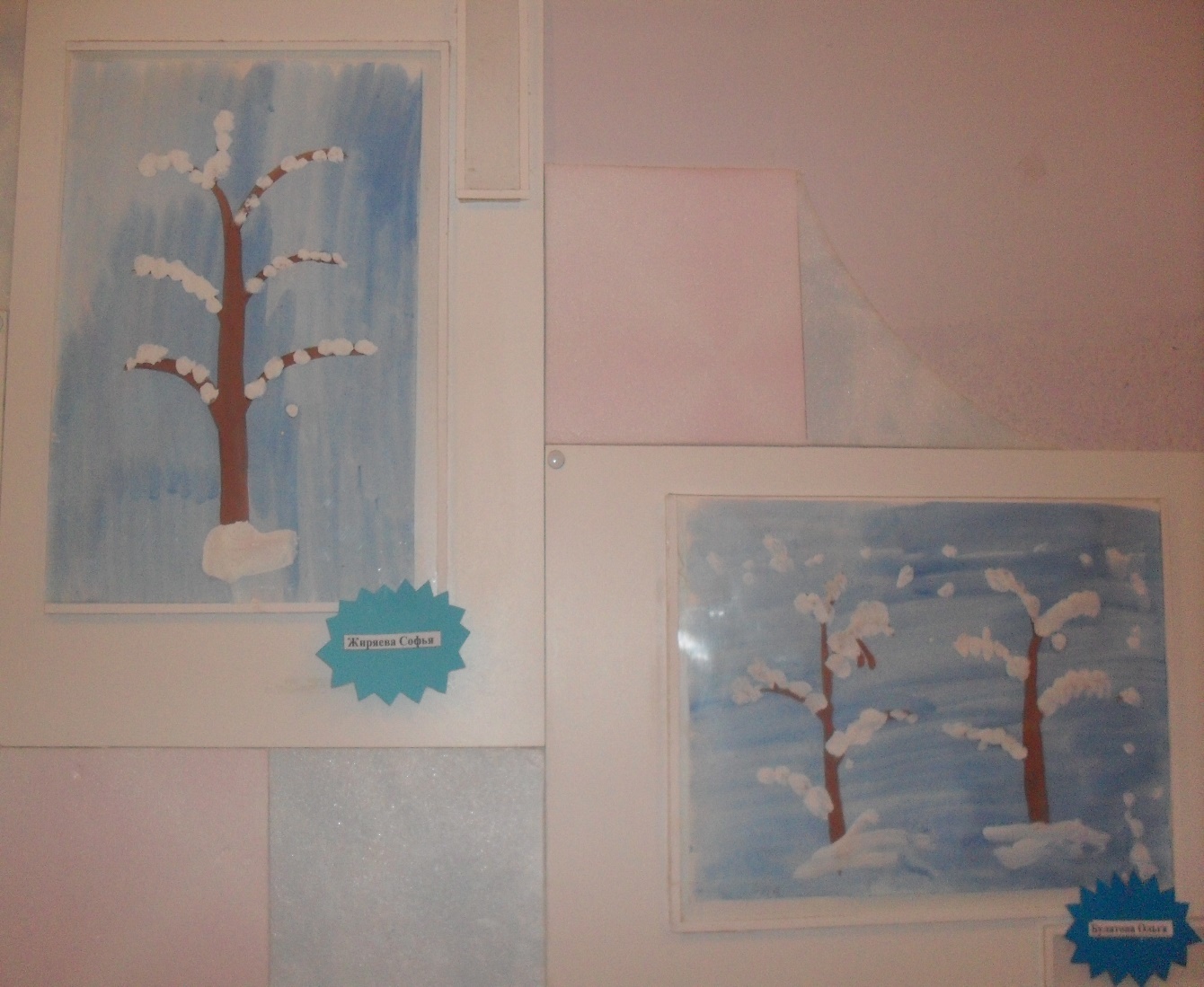 Консультации для родителей:
Рекомендации родителям для развития речи детей 3 – 4 лет.
"Использование пальчиковых игр в развитии речи детей» 
«Игры по развитию мелкой моторики своими руками»
Анкета по развитию мелкой моторики.
Спасибо.